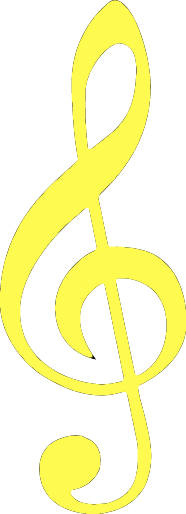 平成○○年度　○○○小学校
校内音楽会
音楽会・テーマ
〜音楽会・サブテーマ〜
オープニング・セレモニー
司　会

○○ ○○さん

○○ ○○さん

（児童会代表委員）
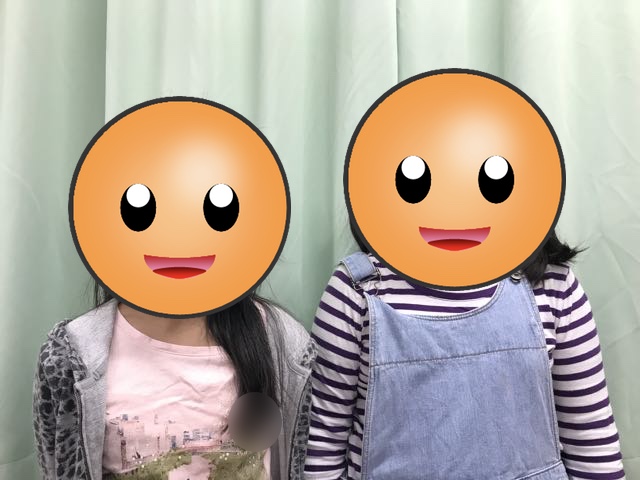 オープニング・セレモニー
教頭先生のお話

○○ ○○　教頭先生
オープニング・セレモニー
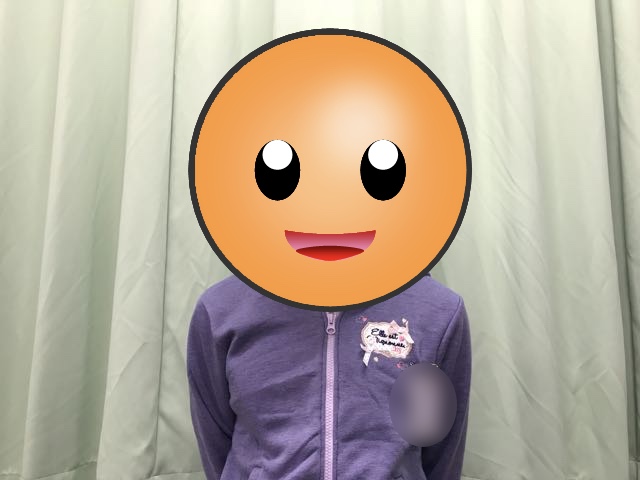 児童代表のことば

○○ ○○さん

（児童会代表委員）
オープニング・セレモニー
諸注意・連絡

音楽　○○　先生
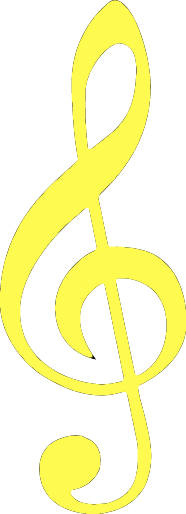 平成○○年度　○○○小学校
校内音楽会
音楽会・テーマ
〜音楽会・サブテーマ〜
プログラム１　３年生
斉　唱
「○○○○○○」

合　奏
「 ○○○○○○ 」
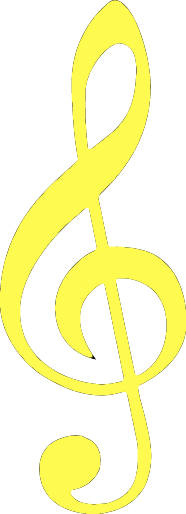 平成○○年度　○○○小学校
校内音楽会
音楽会・テーマ
〜音楽会・サブテーマ〜
プログラム２　１年生
斉　唱
「 ○○○○○○ 」

合　奏
「 ○○○○○○ 」
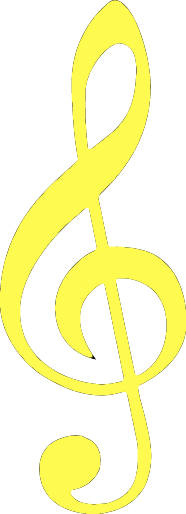 平成○○年度　○○○小学校
校内音楽会
音楽会・テーマ
〜音楽会・サブテーマ〜
プログラム３　５年生
合　唱
「 ○○○○○○ 」

合　奏
「 ○○○○○○ 」
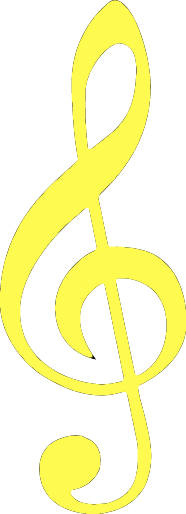 平成○○年度　○○○小学校
校内音楽会
音楽会・テーマ
〜音楽会・サブテーマ〜
プログラム４　先生たち
合　唱
「？？？」

おたのしみに！！
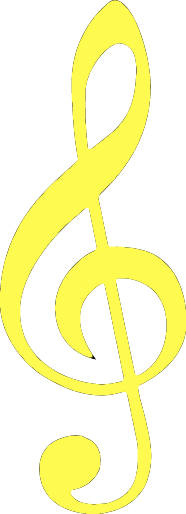 平成３０年度　戸田東小学校
校内音楽会
Todahigashi Music Festa 2018
休けい　20分
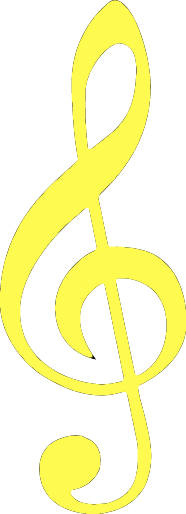 平成○○年度　○○○小学校
校内音楽会
音楽会・テーマ
〜音楽会・サブテーマ〜
プログラム５　２年生
斉　唱
「 ○○○○○○ 」

合　奏
「 ○○○○○○ 」
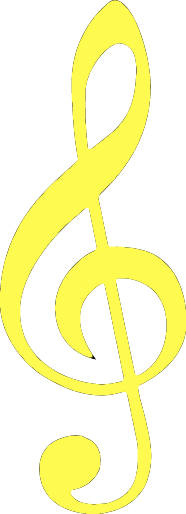 平成○○年度　○○○小学校
校内音楽会
音楽会・テーマ
〜音楽会・サブテーマ〜
プログラム６　４年生
合　唱
「 ○○○○○○ 」

合　奏
「 ○○○○○○ 」
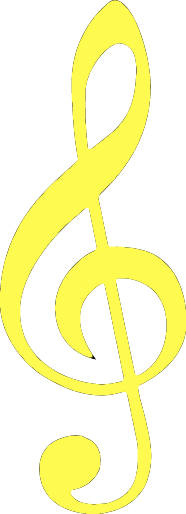 平成○○年度　○○○小学校
校内音楽会
音楽会・テーマ
〜音楽会・サブテーマ〜
プログラム７　６年生
合　唱
「 ○○○○○○ 」

合　奏
「 ○○○○○○ 」
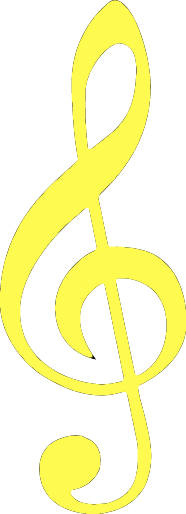 平成○○年度　○○○小学校
校内音楽会
音楽会・テーマ
〜音楽会・サブテーマ〜
プログラム８　○○クラブ
「 ○○○○○○ 」


「 ○○○○○○ 」
児童全員による合唱
「○○○○○○」
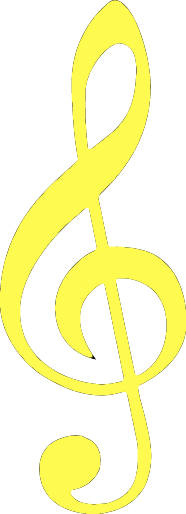 平成○○年度　○○○小学校
校内音楽会
音楽会・テーマ
〜音楽会・サブテーマ〜
エンディング・セレモニー
校長先生のお話

○○ ○○　校長先生
エンディング・セレモニー
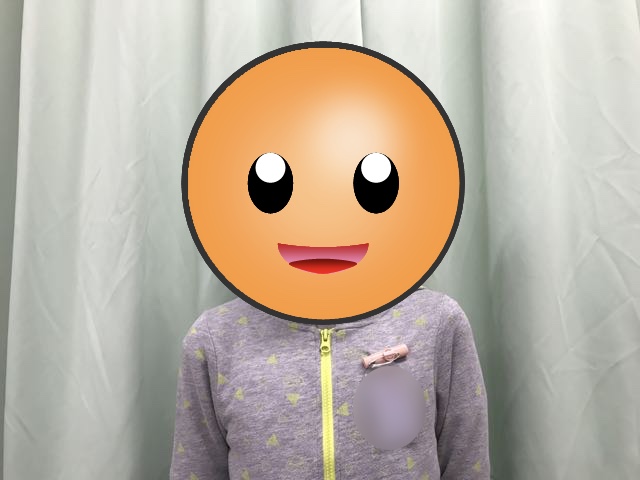 児童代表のことば

○○ ○○さん

（児童会代表委員）
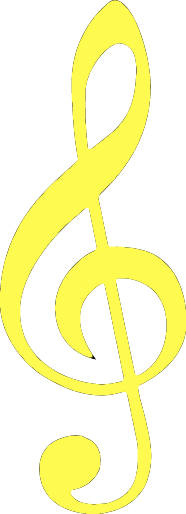 平成○○年度　○○○小学校
校内音楽会
音楽会・テーマ
〜音楽会・サブテーマ〜
このスライドの使い方
プロジェクターを用意し、体育館の壁面にスクリーン（もしくは模造紙等をつないで大きくしたもの）を設置し、投影します。（暗幕を閉めた方がよく見えます。）
画像、文字は適宜入れ変えてご利用ください。